Autumn 2018 Climate Graphics for One Health
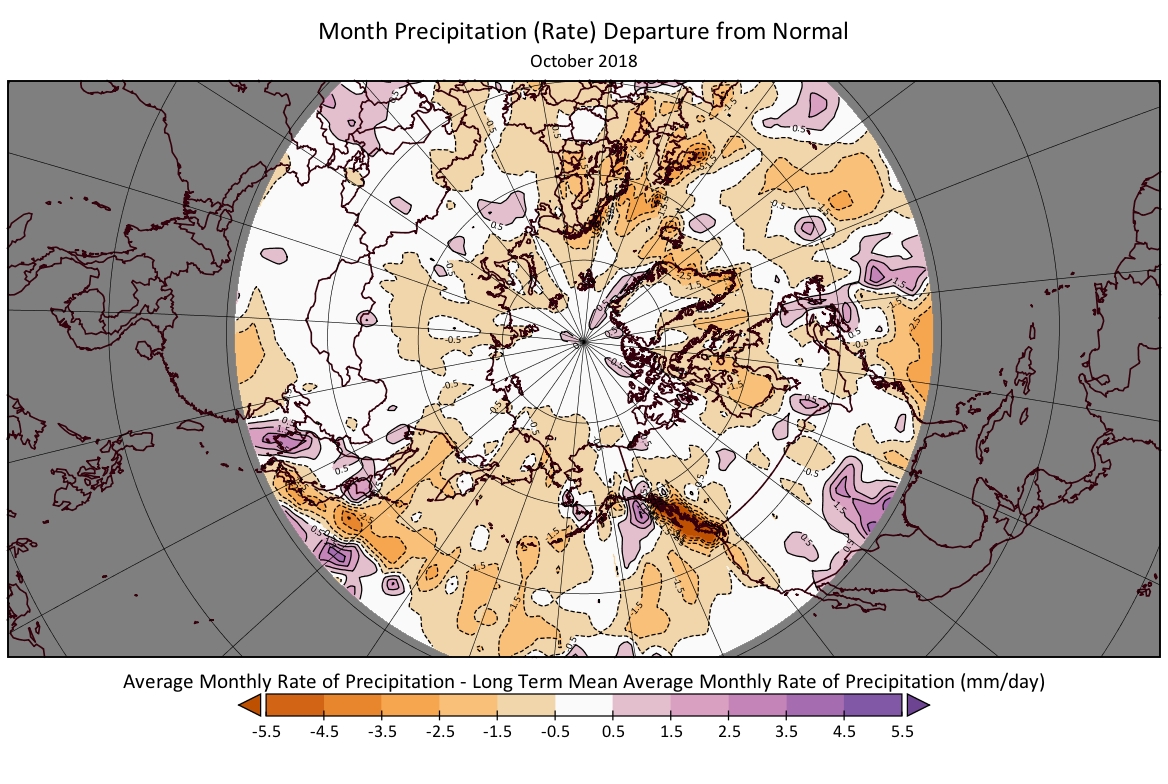 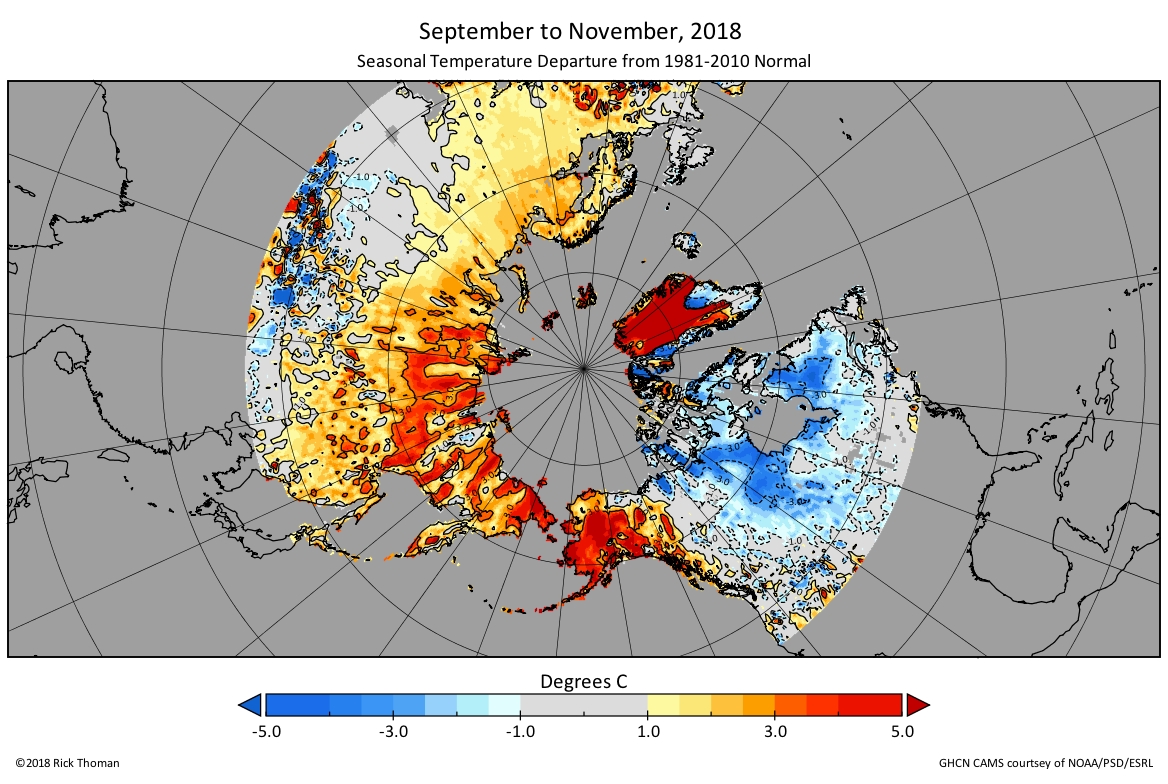 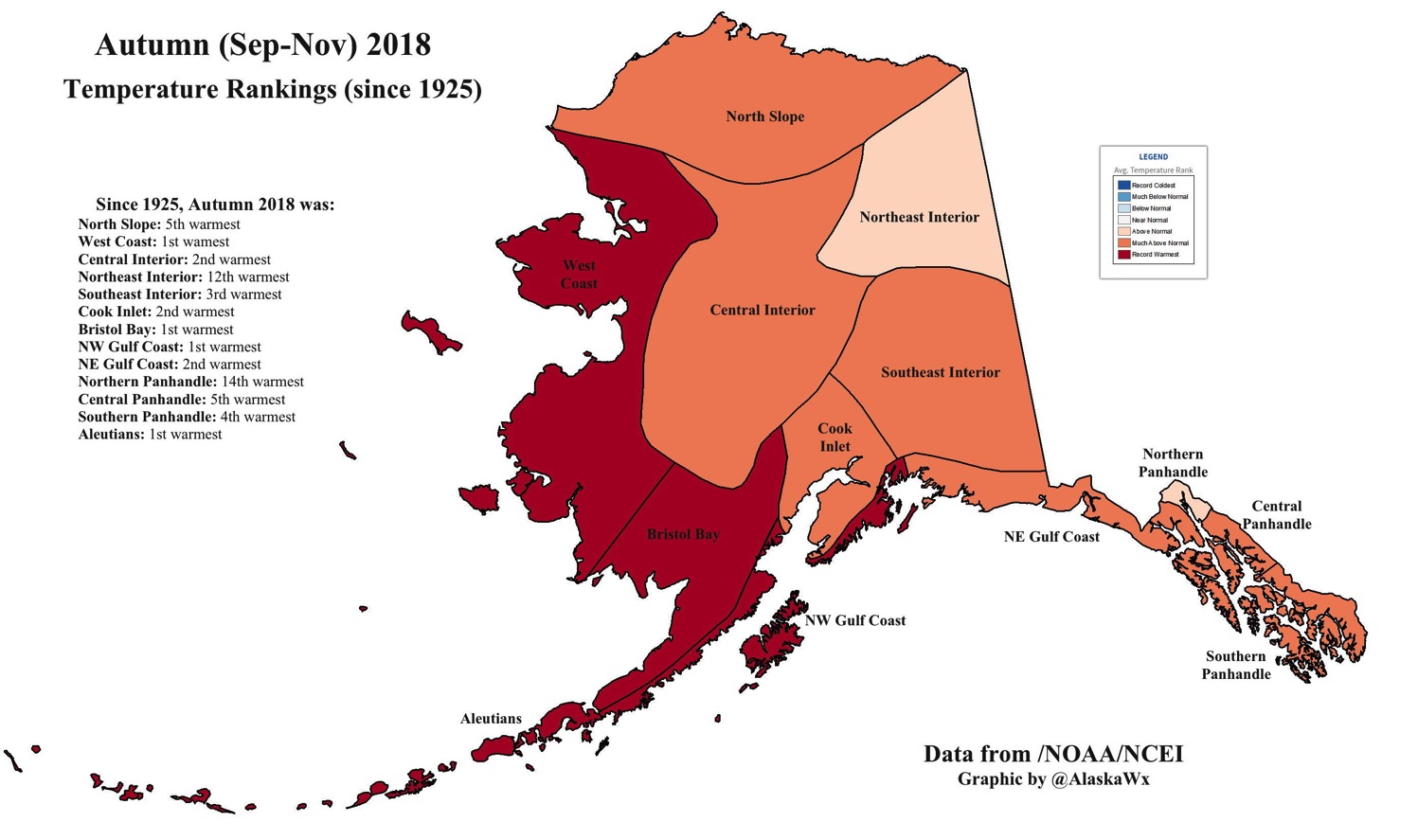 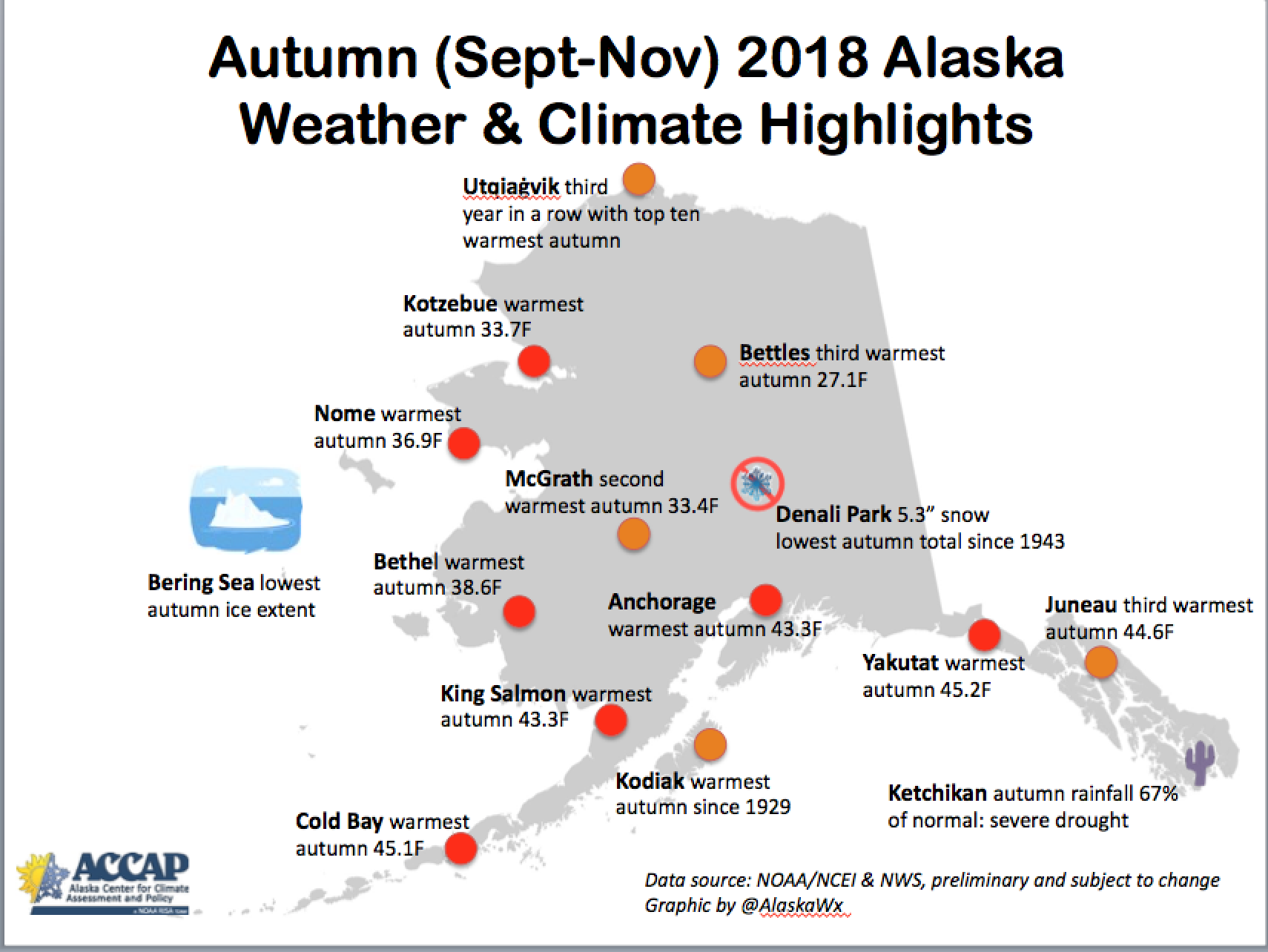 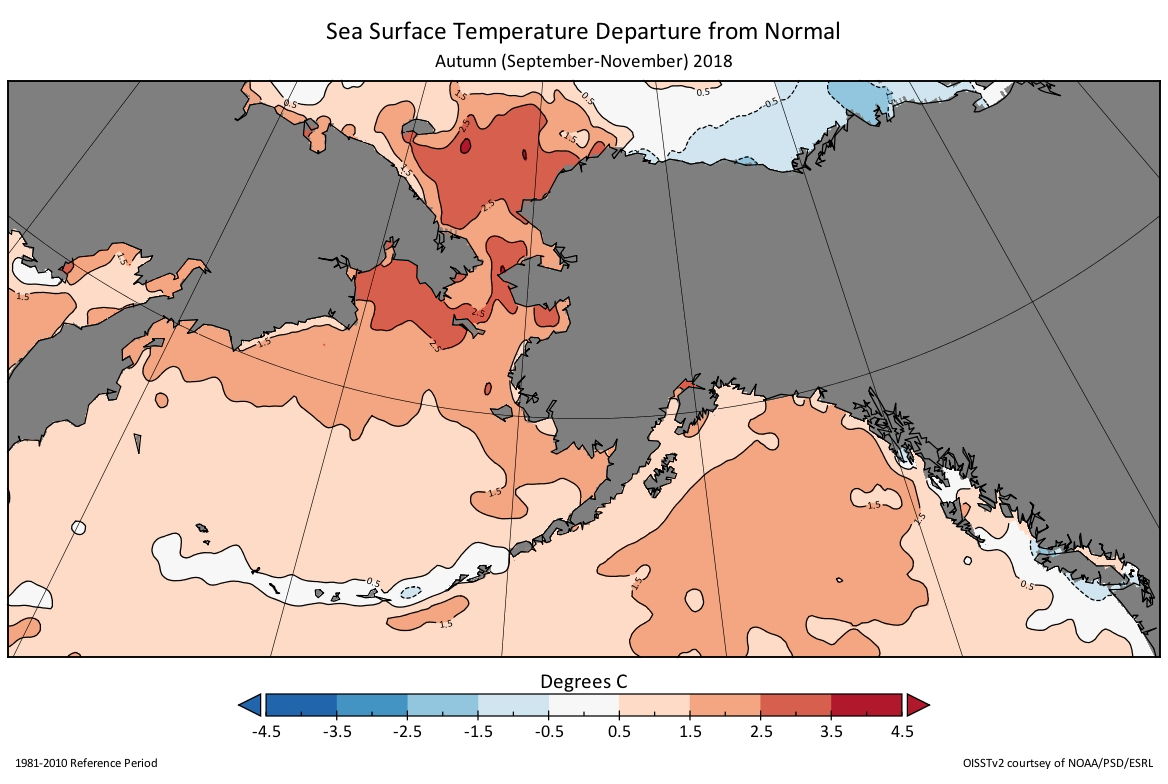 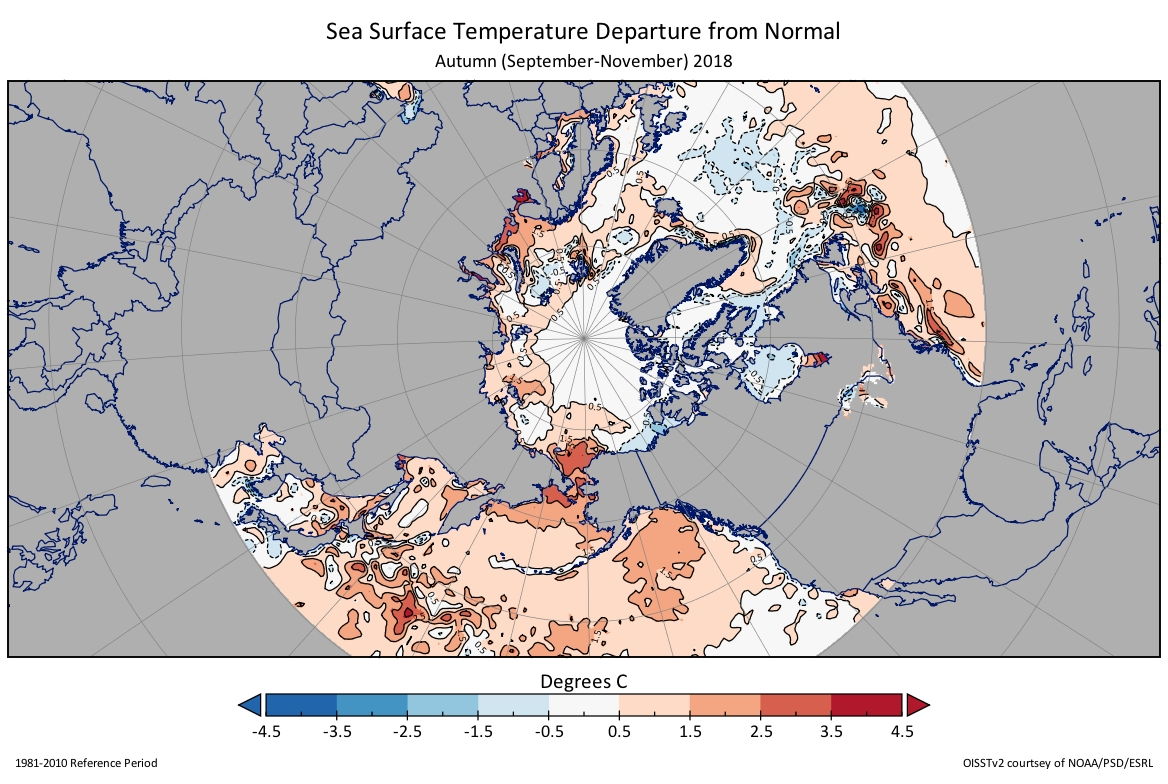 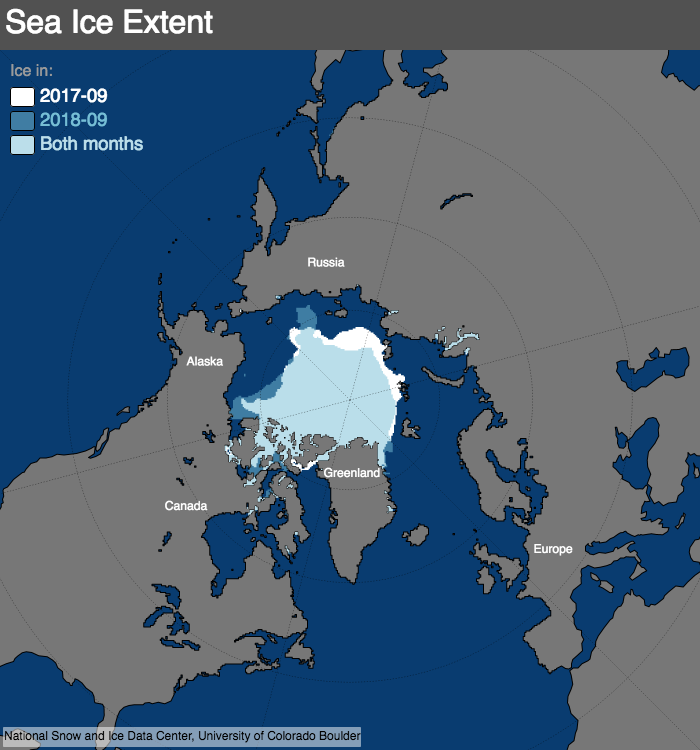